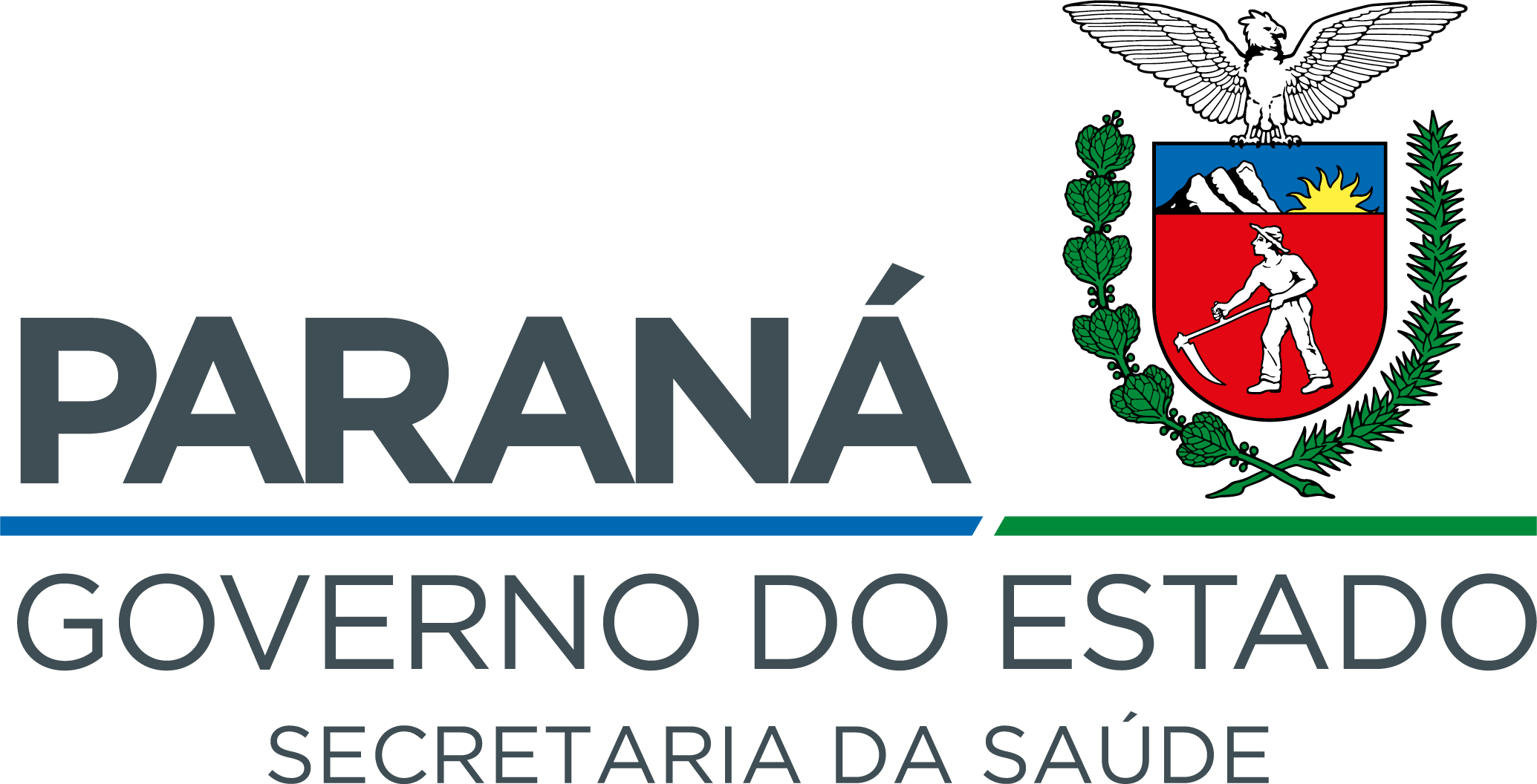 PORTARIA Nº 3.248, DE 2 DE DEZEMBRO DE 2020Institui incentivo financeiro para estruturação de unidades de Rede de Frio do Programa Nacional de Imunizações e para Vigilância Epidemiológica, para o enfrentamento à Emergência de Saúde Pública de Importância Nacional (ESPIN) decorrente da pandemia de Covid19.
VALORES REPASSADOS
Considerou: 
O planejamento dos Programas Estaduais de Imunizações e Vigilância Sentinela de Síndrome Gripal 
Estruturação para enfrentamento do novo Coronavírus, totalizando o montante de: R$ 2.856.000,00 (dois milhões e oitocentos e cinquenta e seis mil reais) para a Vigilância Sentinela de Síndrome Gripal (SG)

ANEXO II
RECURSOS DESTINADOS À VIGILÂNCIA SENTINELA DE SÍNDROME GRIPAL (SG)
QUADRO 3 - DESCRIÇÃO DO KIT DESTINADO A VIGILÂNCIA SENTINELA DE SÍNDROME GRIPAL (SG)
QUANTIDADE DE COMPUTADORES À DISTRIBUIR
Obrigada!!